Ba1 Module EP
Activités physiques et sportives

Prof GUISSARD – Prof CARPENTIER
Ba1 Module général
Un certificat médical affirmant que vous êtes aptes à prester une activité physique est  demandé et est obligatoire afin de participer aux cours pratiques

A remettre sur UV ( info sur la procédure)
Si blessé, remettre CM dans la boîte aux lettres niveau 4 local 105

Ces cours pratiques sont organisés par groupes, nous vous demandons de réaliser votre inscription le plus rapidement possible afin de vous attribuer un groupe rapidement
Ba1 Module général
La rentrée académique, pour les activités sportives va se faire en code jaune.




Ce code nécessite :

	Le port du masque lorsque l’on circule dans le bâtiment et sur le campus
	Désinfection des mains à l’entrée des salles de cours et de sports

	Respect de la distanciation sociale
	Lors de l’activité sportive le masque peut être enlevé.
	Il faudra vous munir d’un essuie et être en équipement sportif.
	Les sacs seront entreposés dans un casier dans un vestiaire 	préalablement à l’activité
	Il sera impératif de respecter les horaires
	Les étudiants aideront à la désinfection du matériel après utilisation entre 	chaque groupe.
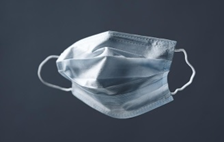 Ba1 Education Physique
Groupes affichés sur UV
AUCUNE INSCRIPTION au secrétariat
Si pas inscrit: suivez la procédure via l’UV
AUCUN changement de groupe ne sera autorisé

Equipement sportif: 
Short: 18Euros
Tshirt: 7Euros
Distribution de l’équipement: vous serez convoqués par groupes
Apporter l’argent juste

Casiers: Niveau 1 bât N pour les EP
Utilisation d’un cadenas personnel
Ba1 Education Physique
TEST DE NATATION CE JEUDI 17/09 A 16H00 A PARTIR DE 16H00 : L’HORAIRE DES GROUPES VOUS SERA ENVOYE PAR MAIL ET MIS SUR GEHOL
 
LUNDI
EDPHI 1211 : éducation motrice et gymnique (salle en parquet, bâtiment N) Mr Pasté 
  8h00 -  9h15 : Gr A (garçons)
  9h30 – 10h45 : Gr B (garçons)
11h00 – 12h15 : Gr C (garçons)
EDPHI 1221 : basketball (hall sportif, bâtiment O) Mme Bellet
9h45 – 11h (filles)
EDPHI 1231 : cours d’endurance (cross mme Rappe)
  8h30 -   9h30 : Gr C : rendez-vous devant le bâtiment N (mixte)
11h15 – 12h15 : gr B : rendez-vous devant le bâtiment N (Mixte)
 
MARDI
EDPHI 1231 : cours d’endurance (cross mme Rappe)
8h30 – 9h30 : gr A : rendez-vous devant le bâtiment N (Mixte)
EDPHI 1221 : handball (hall sportif bâtiment O) Mr Lorent 
12h30 – 13h30 : Gr A (mixte)
13h45 – 14h45 : Gr B (mixte)
15h00 – 16h00 : Gr C (mixte)
EDPHI 1231 : athlétisme (piste d’athlétisme d’Anderlecht) Mr Mairesse
12h30 – 13h45 : gr C (Mixte)
14h00 – 15h15 : gr A (Mixte)
15h30 – 16h45 : gr B (mixte
Ba1 Education Physique
MERCREDI


EDPHI 1211 : préparation physique spécifique à la gym (salle bleue, bâtiment N) Mr Fernandes De Castro : 1er cours le 30/09
  8h00 -   9h15 : Gr C (garçons)
  9h30 – 10h45 : Gr B (garçons)
11h00 – 12h15 : Gr A (garçons)

EDPHI 1211 : Gymnastique (salle bleue, bâtiment N) Mme Carpentier 
10h15-12h15 (filles)

EDPHI 1221 : basketball (hall sportif, bâtiment O) Mr Laurent
  8h00 -   9h15 : Gr B (garçons)
  9h30 – 10h45 : Gr A (garçons)
11h00 – 12h15 : Gr C (garçons)

EDPHI 1221 : volleyball (hall sportif, bâtiment O) Mr De Boom
13h30 – 15h00 : filles

EDPHI 1231 : cours d’endurance (cross Mr De Boom)
15h00 – 16h00 : rendez-vous devant le bâtiment N (mixte)
Ba1 Education Physique
JEUDI
EDPHI 1221 : football (hall sportif, bâtiment O) M Abdelmoula
12h30 – 13h45 : Gr C  (garçons)
13h45 – 15h00 : Gr B  (garçons)
15h15 – 16h15 : gr A (garçons)
EDPHI 1231 : natation (piscine Ceria) Mme Cavadini 
16h00 – 16h45 : gr C (mixte)
16h45 – 17h30 : gr B (mixte)
17h30 – 18h15 : gr A (mixte)
 
VENDREDI
EDPHI 1221 : volleyball (hall sportif, bâtiment O) M Vanden Bemden : 1er cours le 2/10
15h00 – 16h00 : Gr A  (garçons)
16h15 – 17h15 : Gr C  (garçons)
17h30 – 18h30 : gr B (garçons)
A partir du vendredi 8/11, le cours se donnera en deux groupes : 
16h15 – 17h15 : Gr 1 (garçons)
17h15 – 18h15: Gr 2 (garçons)
Ba1 Education Physique
Cours pratiques: présences obligatoires
Toute absence doit être justifiée
Si trop d’absences: pas de dépôt de note par le titulaire